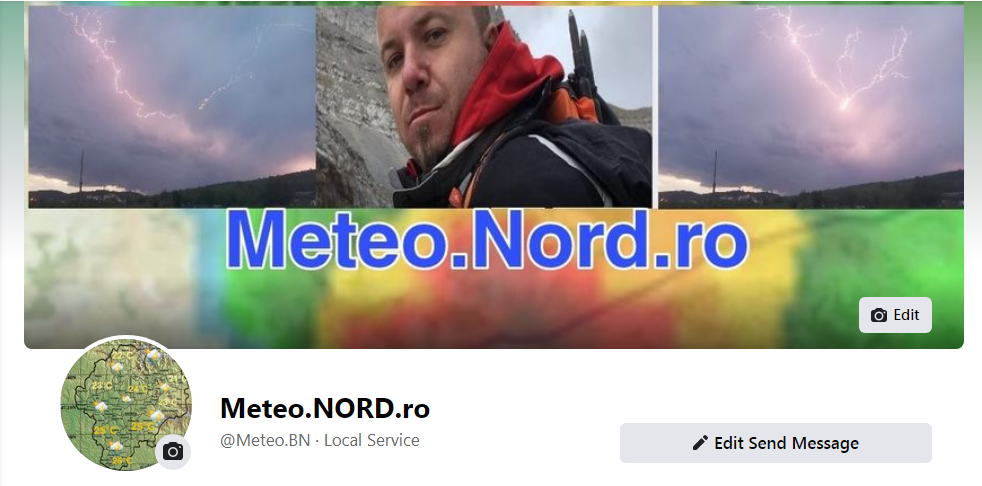 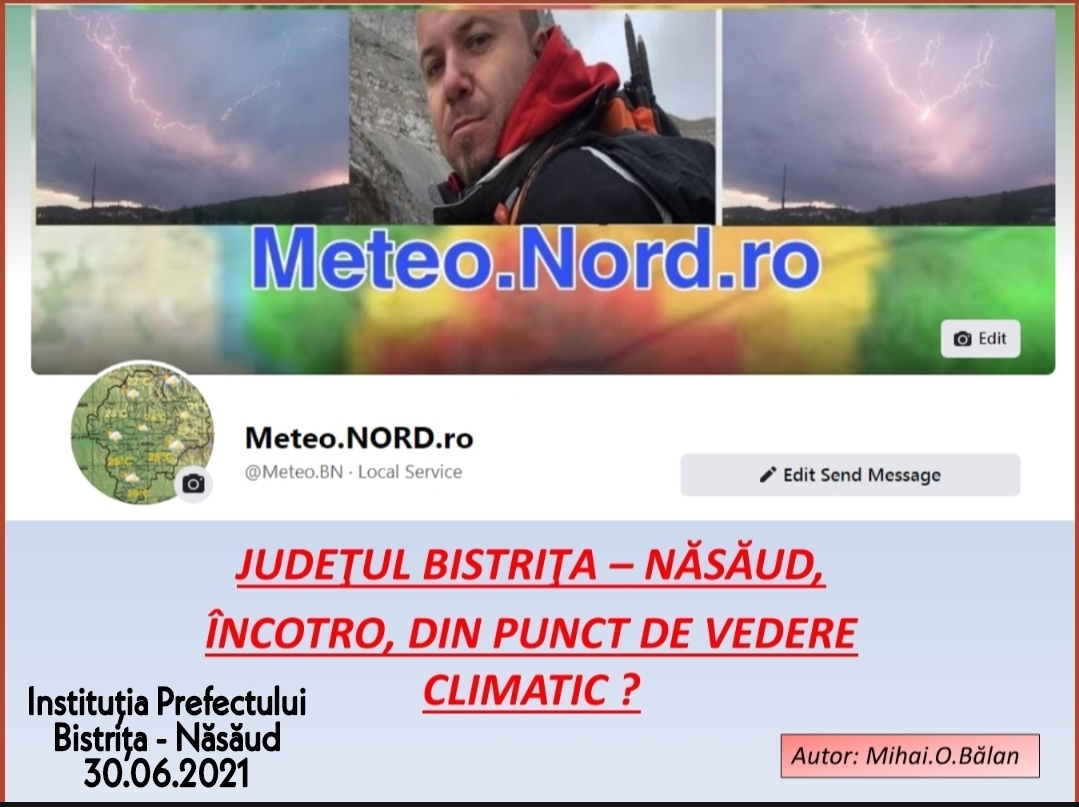 JUDEŢUL BISTRIŢA – NĂSĂUD,
ÎNCOTRO, DIN PUNCT DE VEDERE CLIMATIC ?
Autor: Mihai.O.Bălan
[Speaker Notes: By Mihai.O.Bălan]
EUROCHRON  EFWS 2900 PRO
TENDINŢA PRINCIPALĂ A CLIMEI:ÎNCĂLZIRE !!!!
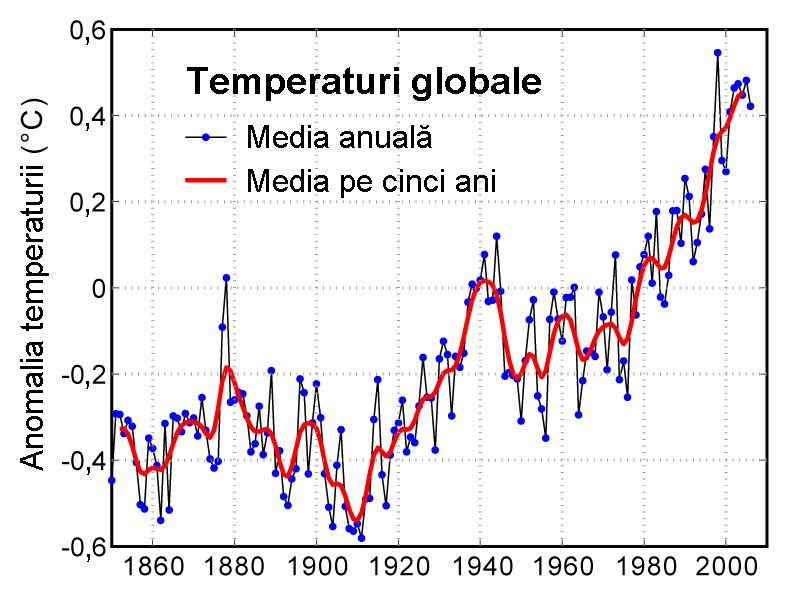 CONSECINŢE MAJORE
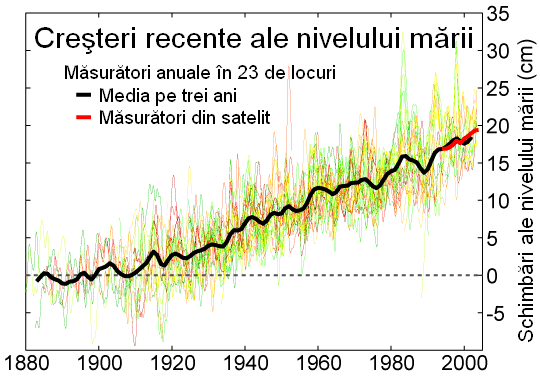 PREVIZIUNI LA NIVEL MACROPLANETAR
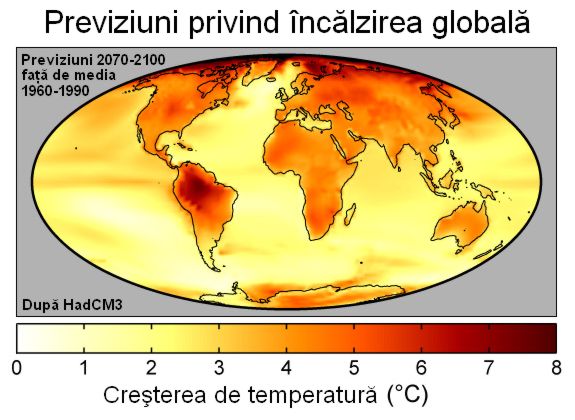 PARAMETRII METEO PRINCIPALIBISTRIŢA, MEDII, PERIOADA 1981 - 2010
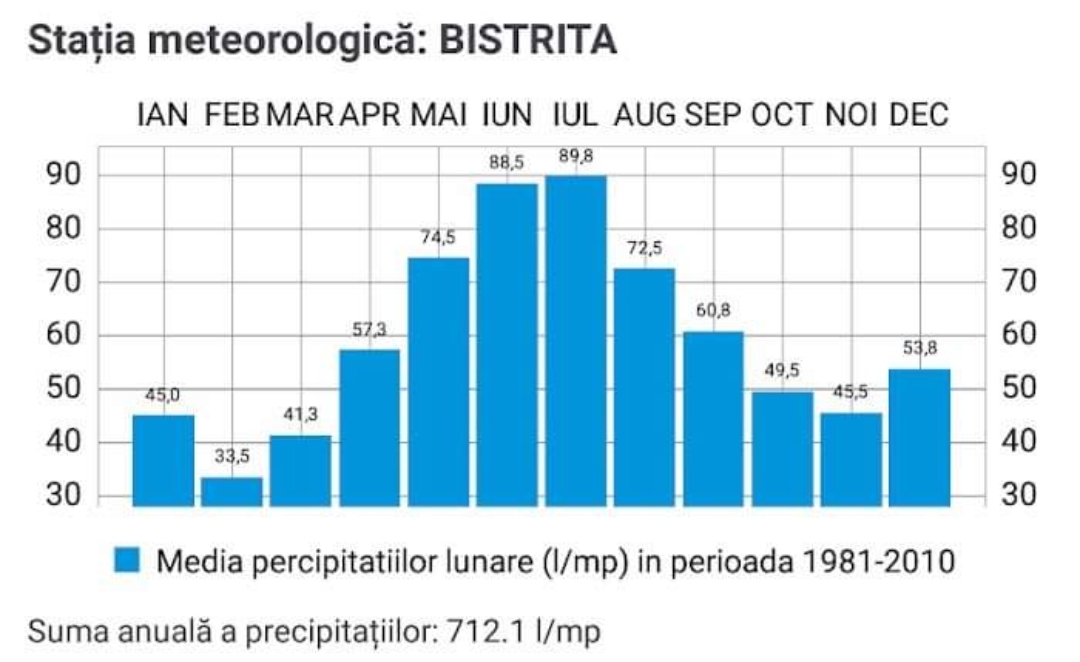 TEMPERATURA MEDIE BISTRIŢA, 2015 - 2020
BISTRIŢA, ÎNCOTRO ?
TEMPERATURA MEDIE 1981 – 2010 
                  8.5 C
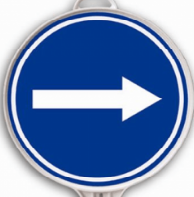 Începând cu anul 2010, temperatura medie in oraşul BISTRIŢA ,a fost constant cu peste 2 grade C, peste media setului de 30 ani anteriori.
[Speaker Notes: BISTRIŢA, ÎNCOTRO ?]
ÎNCĂLZIREA CLIMATICĂ ÎN JUDEŢUL BN, UNIFORMĂ ?RĂSPUNS CLAR : NU !!!
1. Ierni mult mai calde decât mediile multianuale
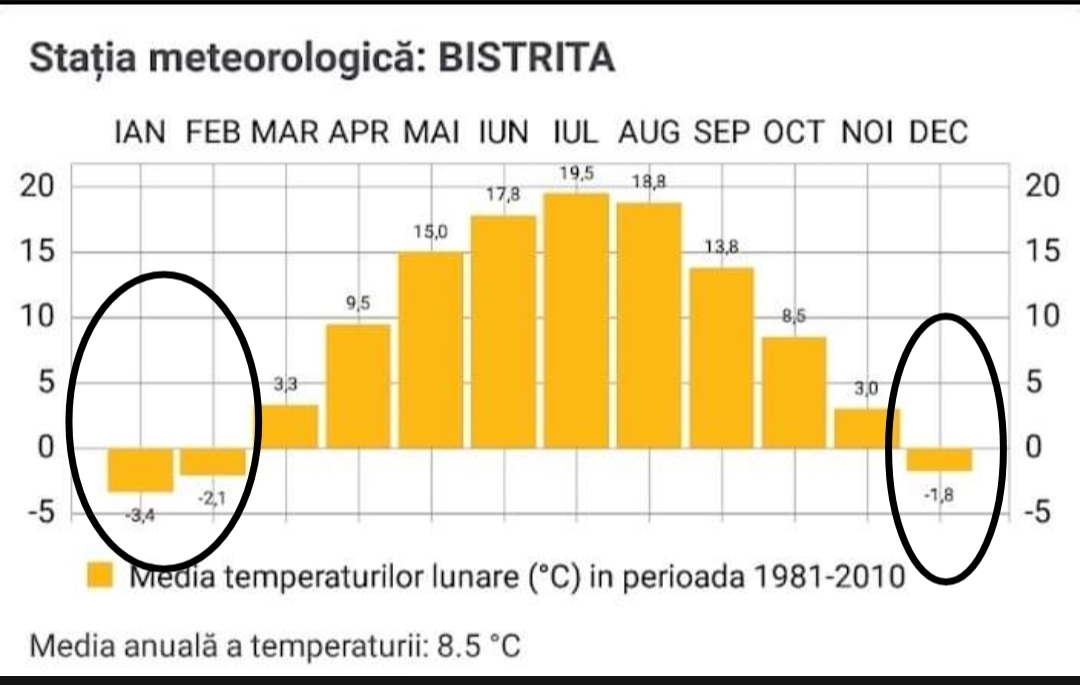 T. medie decembrie ( 1981 – 2010 ) : - 1.8 C
T. medie ianuarie ( 1981 – 2010 ) : - 3.4 C
T. medie februarie ( 1981 – 2010 ) : - 2.1 C
[Speaker Notes: T. Medie decembrie ( 1981 – 2010 ) : - 1.8 C]
ÎNCĂLZIREA CLIMATICĂ ÎN JUDEŢUL BN, UNIFORMĂ ?RĂSPUNS CLAR : NU !!!
Anomalie pozitivă
    4.6 C !!!
[Speaker Notes: 4.6 C !!!]
ÎNCĂLZIREA CLIMATICĂ ÎN JUDEŢUL BN, UNIFORMĂ ?RĂSPUNS CLAR : NU !!!
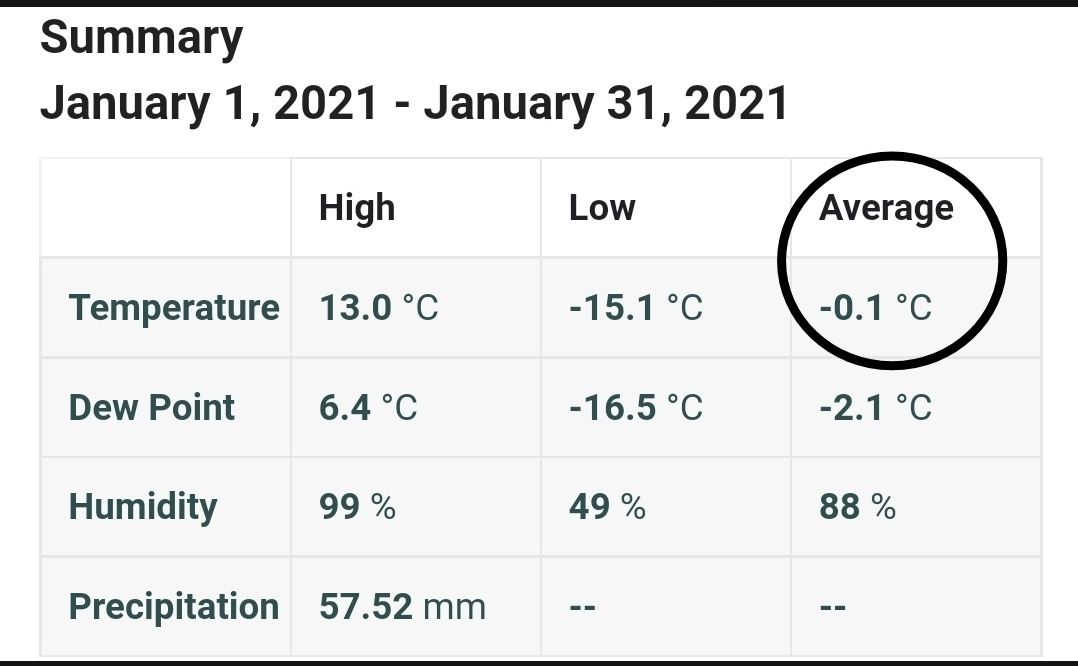 Anomalie pozitivă
    3.3 C !!!
ÎNCĂLZIREA CLIMATICĂ ÎN JUDEŢUL BN, UNIFORMĂ ?RĂSPUNS CLAR : NU !!!
Anomalie pozitivă
    3.3 C !!!
ÎNCĂLZIREA CLIMATICĂ ÎN JUDEŢUL BN, UNIFORMĂ ?RĂSPUNS CLAR : NU !!!
2. Ierni mai calde
primăveri mai reci
precipitaţii excedentare !!!
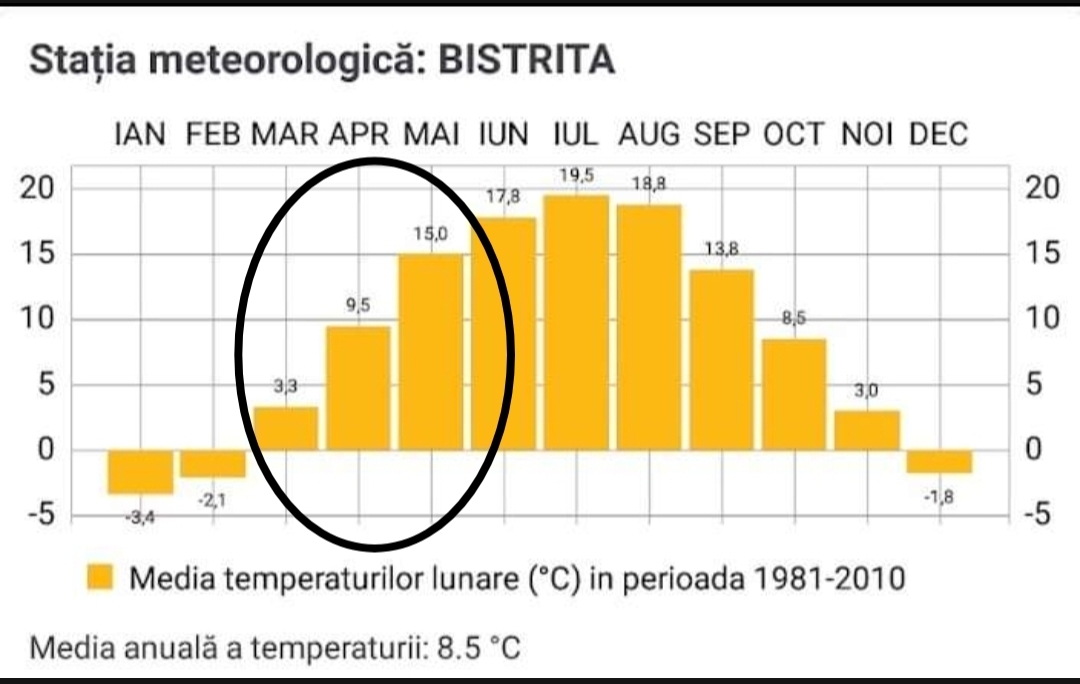 T. medie martie ( 1981 – 2010 ) : +3.3 C
T. medie aprilie ( 1981 – 2010 ) : +9.5 C
T. medie mai ( 1981 – 2010 ) : +15.0 C
[Speaker Notes: precipitaţii excedentare]
ÎNCĂLZIREA CLIMATICĂ ÎN JUDEŢUL BN, UNIFORMĂ ?RĂSPUNS CLAR : NU !!!
Anomalie negativă
    0.2 C !!!
ÎNCĂLZIREA CLIMATICĂ ÎN JUDEŢUL BN, UNIFORMĂ ?RĂSPUNS CLAR : NU !!!
Anomalie negativă
    1.7 C !!!
ÎNCĂLZIREA CLIMATICĂ ÎN JUDEŢUL BN, UNIFORMĂ ?RĂSPUNS CLAR : NU !!!
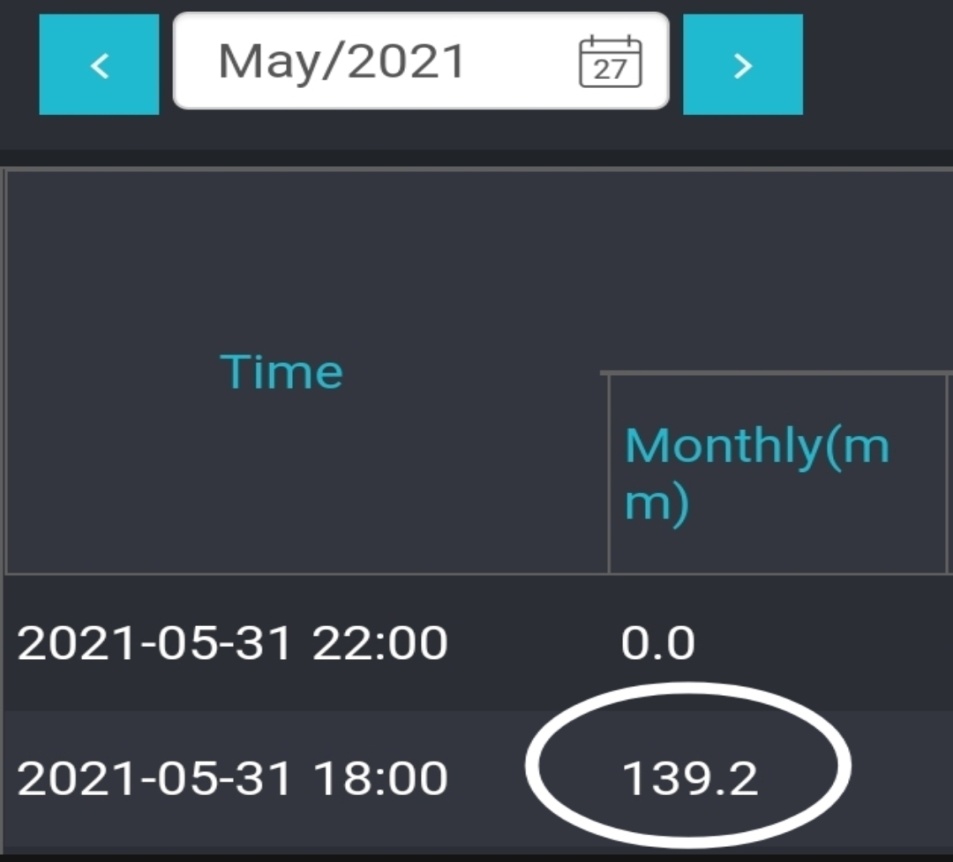 Anomalie negativă
    1.1 C !!!
ÎNCĂLZIREA CLIMATICĂ ÎN JUDEŢUL BN, UNIFORMĂ ?RĂSPUNS CLAR : NU !!!
3. Precipitaţii excedentare în primăvară – risc de inundaţii
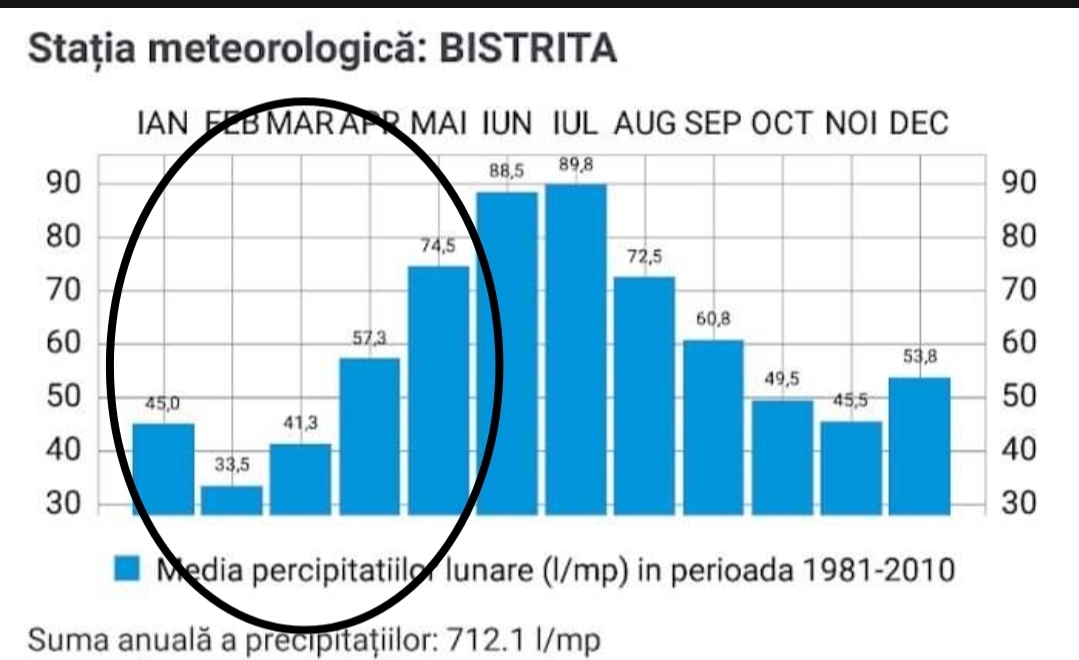 [Speaker Notes: Precipitaţii excedentare în primăvară – risc de inundaţii]
ÎNCĂLZIREA CLIMATICĂ ÎN JUDEŢUL BN, UNIFORMĂ ?RĂSPUNS CLAR : NU !!!
Ierni calde          primăveri reci         excedent de precipitaţii         zăpezi abundente la peste 1500 m. altitudine !
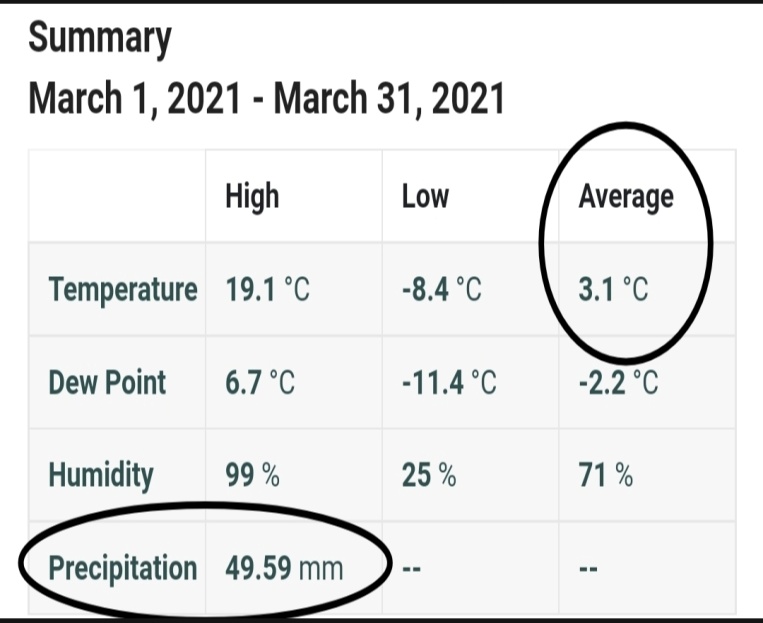 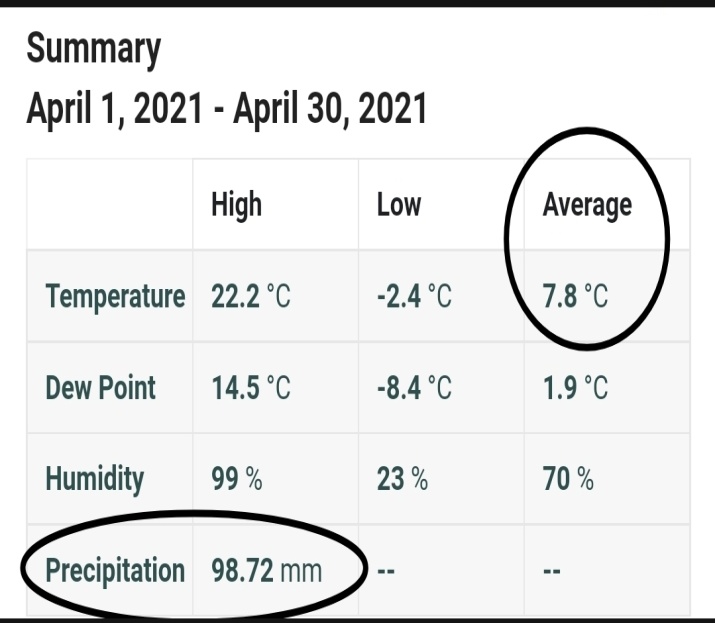 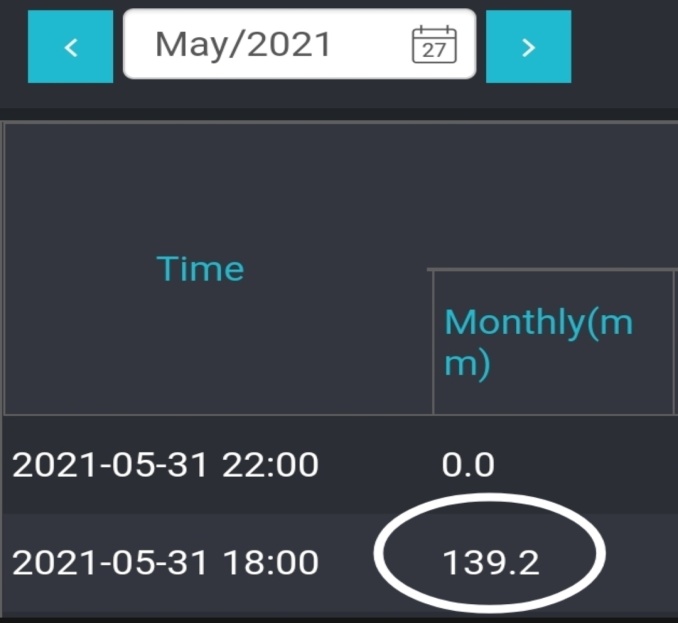 Martie  2021, 20.1 % peste medie
Aprilie  2021,  72,2 % peste medie !!!
Mai  2021, 86.8 % peste medie !!!
[Speaker Notes: Ierni calde      primăveri reci      excedent de precipitaţii     zăpezi abundente la peste 1500 m. altitudine !!!]
ÎNCĂLZIREA CLIMATICĂ ÎN JUDEŢUL BN, UNIFORMĂ ?RĂSPUNS CLAR : NU !!!
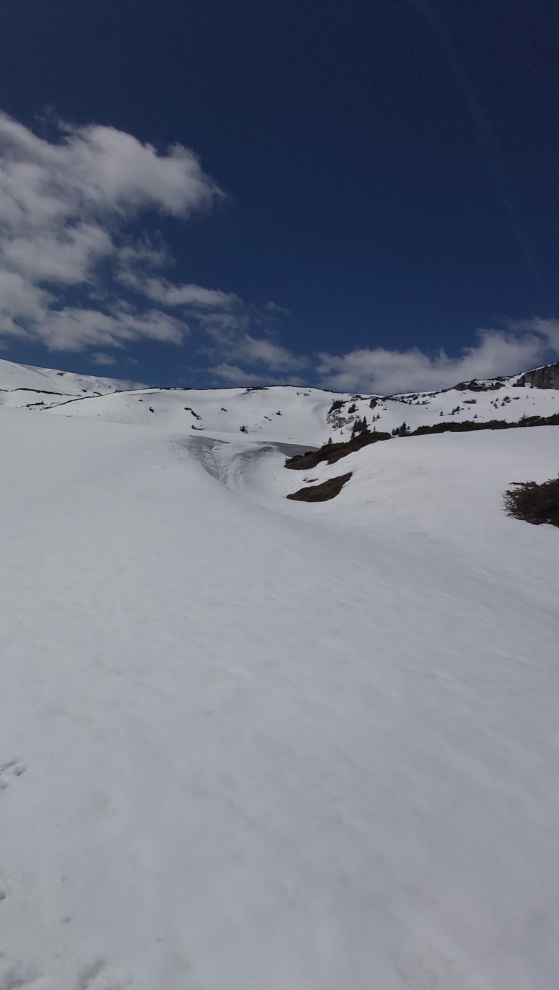 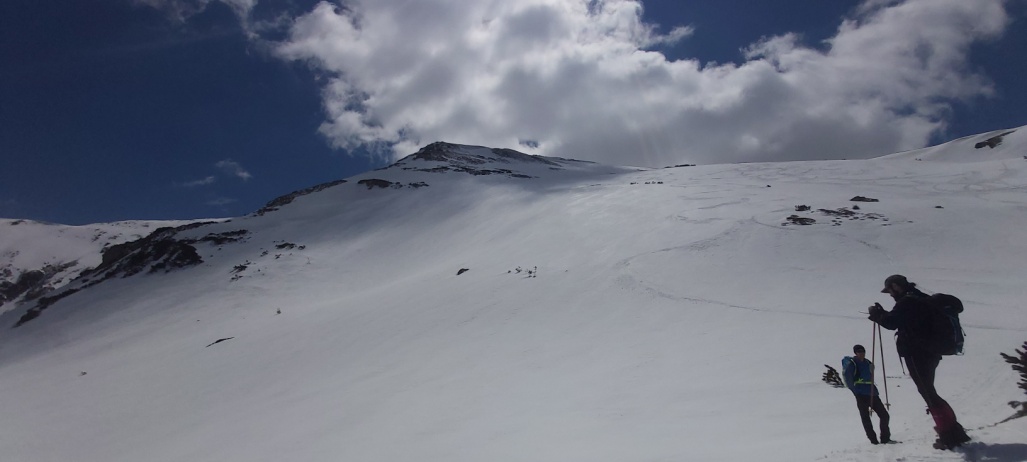 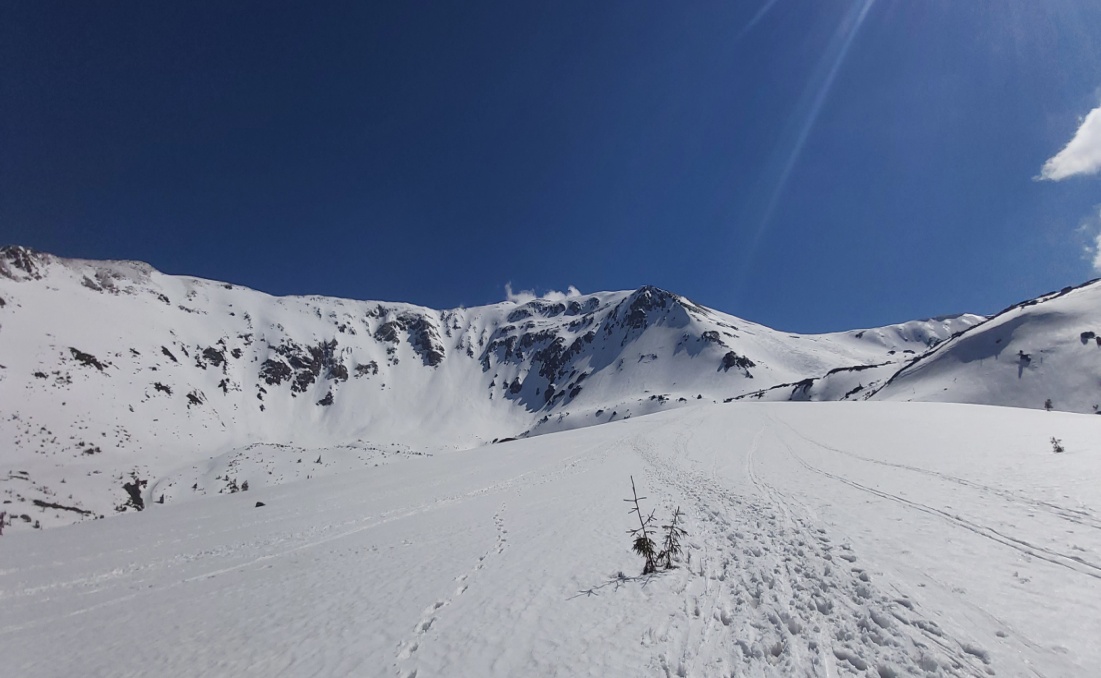 Consecinţă : peste 3 metri, strat de zăpadă, în Munţii Rodnei, 
in data de 10 mai !!!
Impactul schimbărilor climatice la nivel local
Riscuri hidrologice accentuate. 
Evenimente severe cu caracter temporar în creştere ca număr şi severitate ( grindină de mari dimensiuni, apariția tornadelor în zone în care nu au fost specifice ). 
Creşterea numărului de zile cu ploaie – impact asupra agriculturii. 
Creşterea stratului de zăpadă la munte – valorificare în vederea amenajărilor schiabile.
Toate ca toate dar… 
Toate ca toate dar… 
Toate ca toate dar… 
Toate ca toate dar… 
Toate ca toate dar… 
Mulţumesc pentru atenţie  !!!!
Bistrita, 29.04.2021
[Speaker Notes: Bistrita, 29.04.2021]